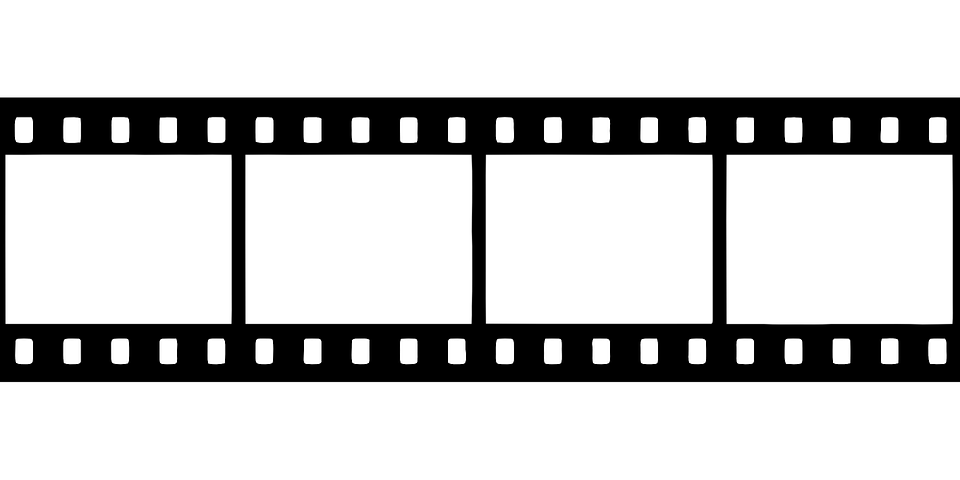 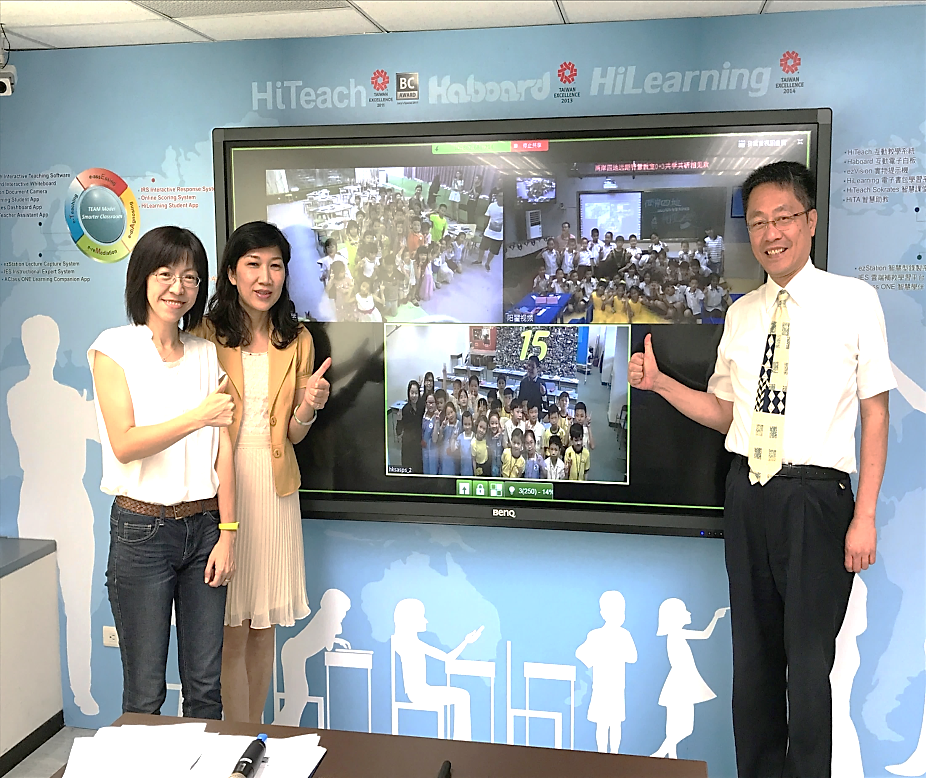 两岸四地TEAM Model远距智慧教室联盟
群体智慧
0+3
1+2
智慧阅读教学
分享、参与、协同合作
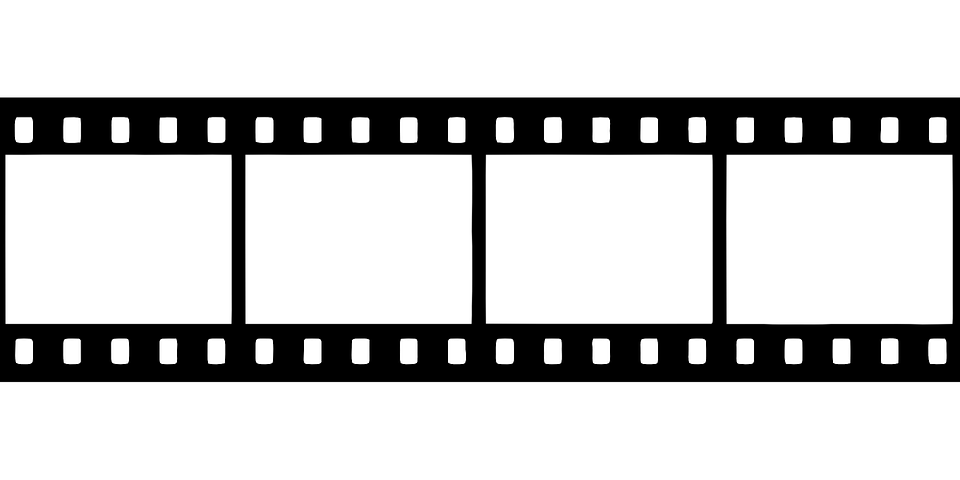 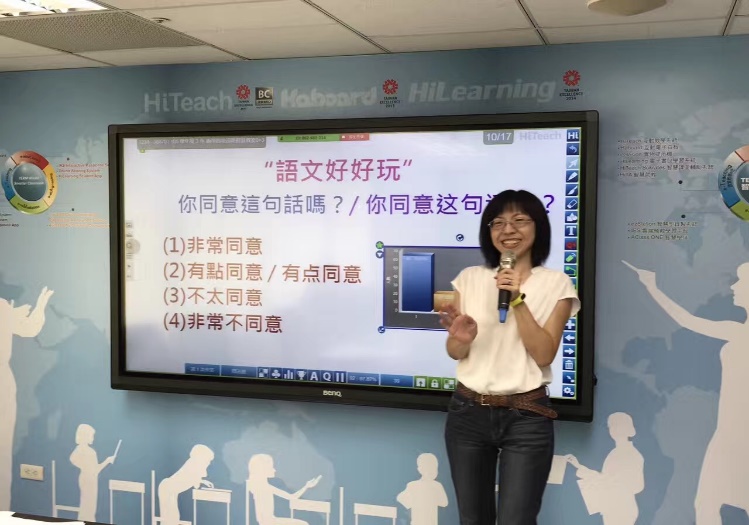 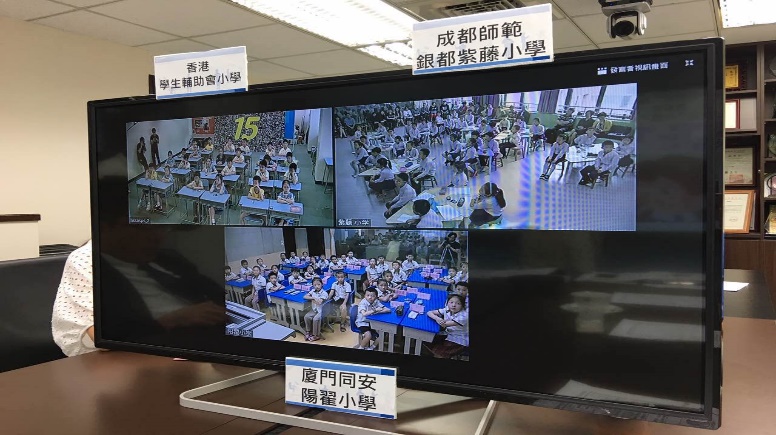 教师专业发展模型
评鉴
0+3、1+2
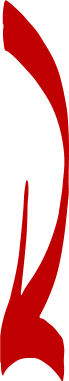 实施
智慧阅读教学
教师专业发展模型
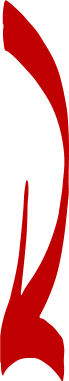 发展
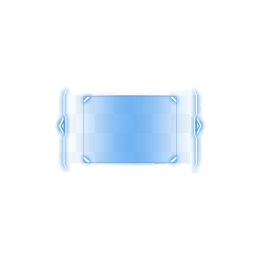 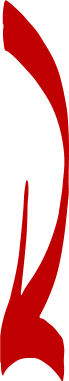 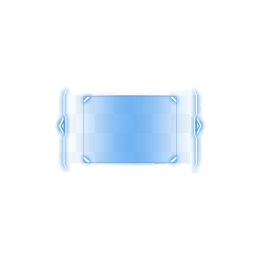 设计
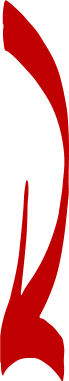 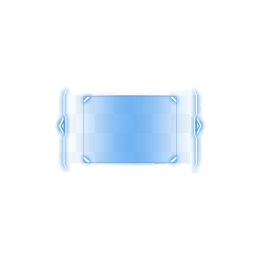 分析
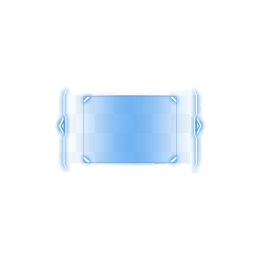 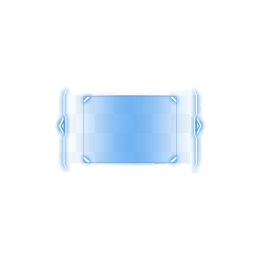 主教负责内容分析
主教负责教学规划
主教负责课例修订
课件制作
主教负责教学活动
兼顾三地学生互动
主教说课教学自评
辅教提出课堂观察
协作自省
辅教引导学生参与
处理突发学习状况
辅教提供学情分析
辅教提供修正建议
辅教掌握介入安排
预习指导
专家点评
共同议课
主辅教视讯共备
主辅教视讯共备
连结
成长
共享
互动
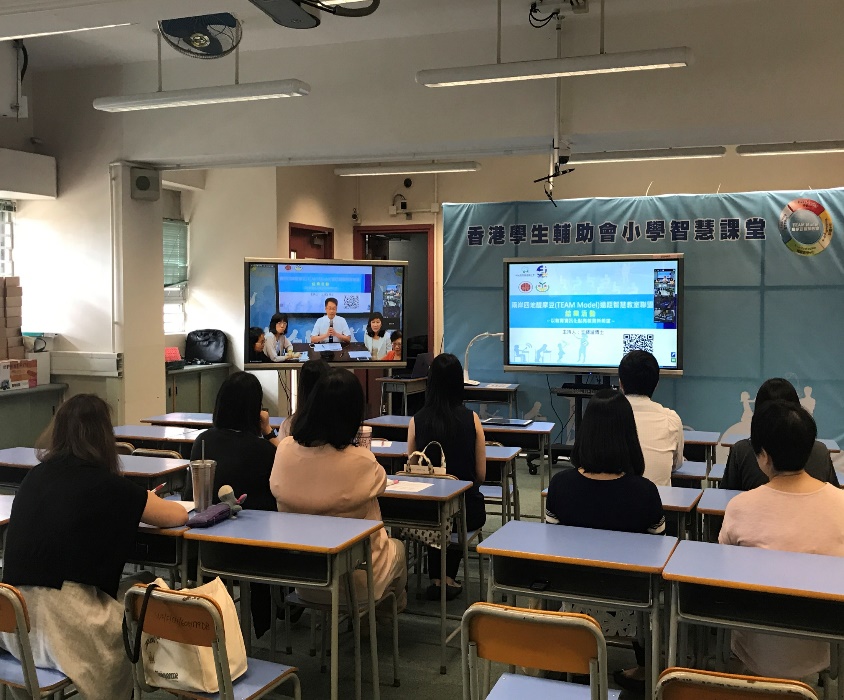 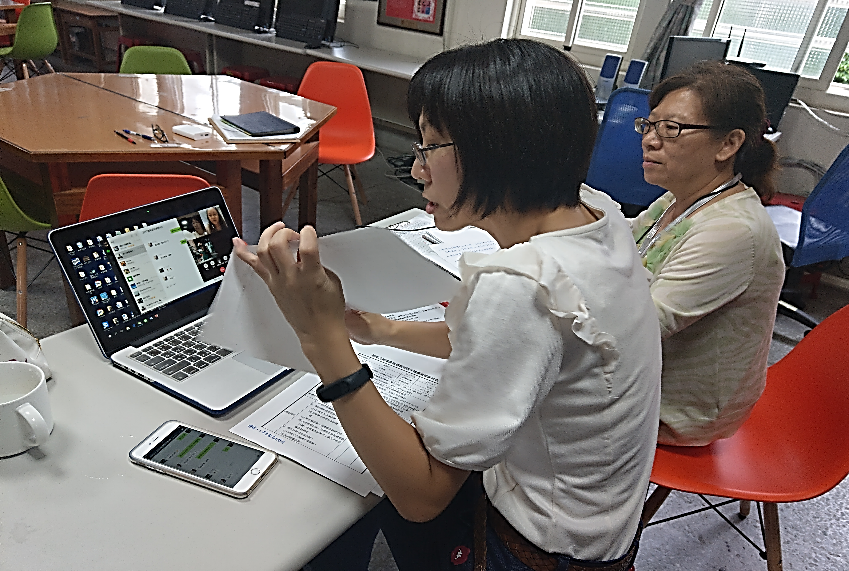 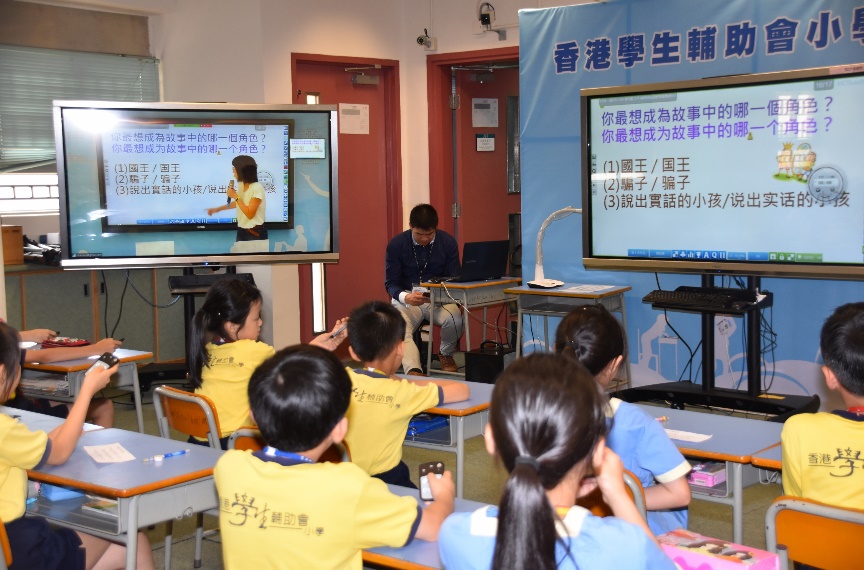 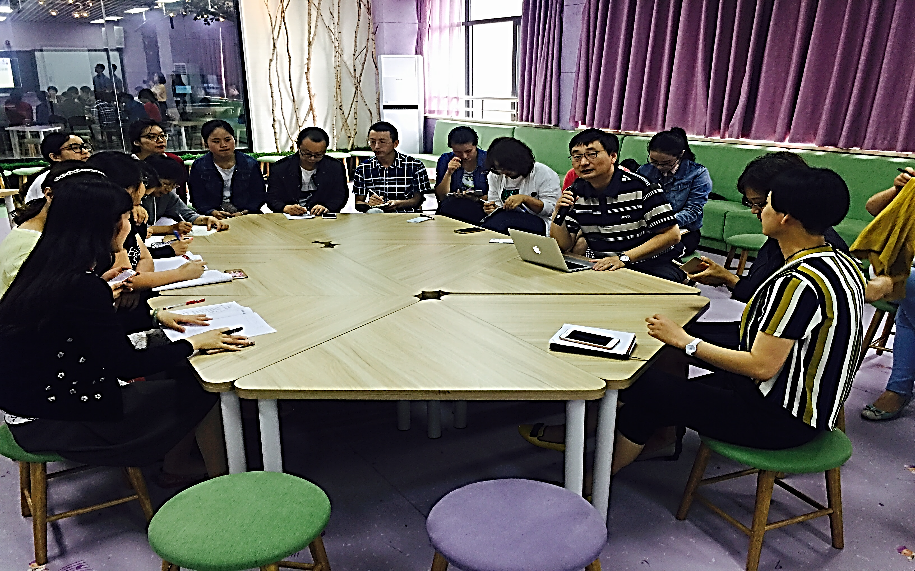 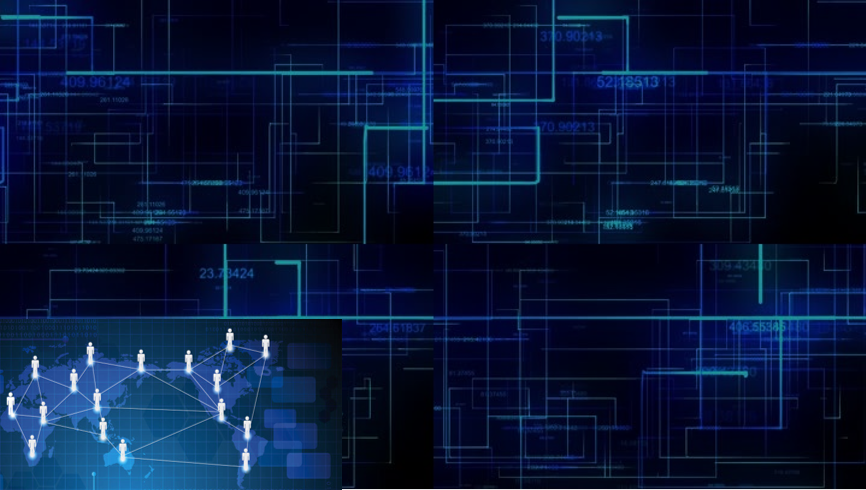 教师共备
先备不同
前测、预单
课前课
时间限制
减少接收的资讯量
传输稳定度
提供视觉线索
口语表达习惯
适性化
主动学习
互动价值最大化
TEAM Model远距智慧教学
学习在互动中发生
距离，不再遥远学习，丰富多元
~Vygotsky